КОНСАЛТИНГ
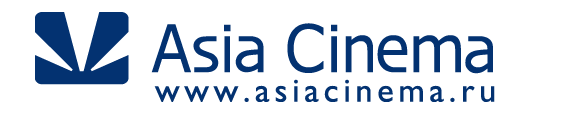 С ЧЕГО НАЧАТЬ
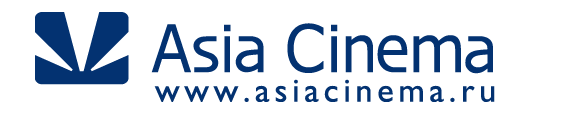 I ЭТАП РАБОТ
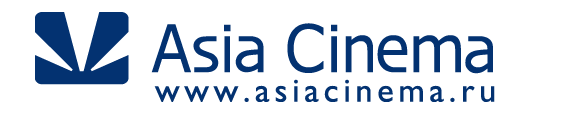 II ЭТАП РАБОТ
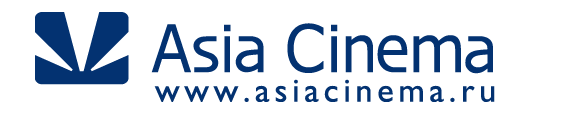 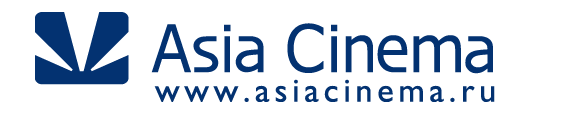 В ЧЕМ ВЫГОДА КИНОТЕАТРА?
ПРИСОЕДИНЯЙТЕСЬ К НАМ!WWW.ASIACINEMA.RU